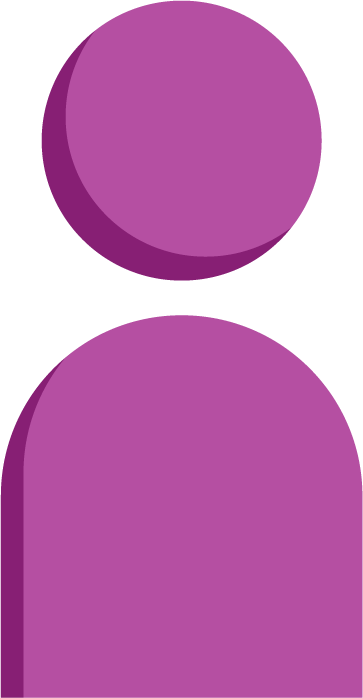 Introduce the sounds
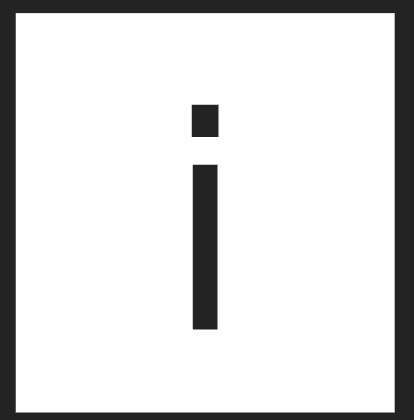 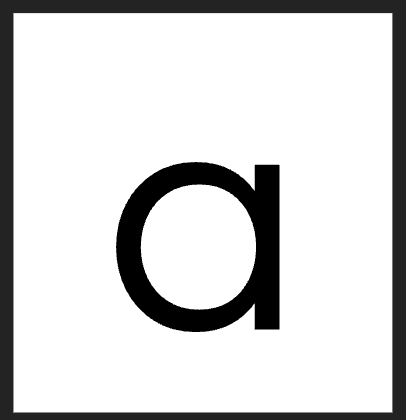 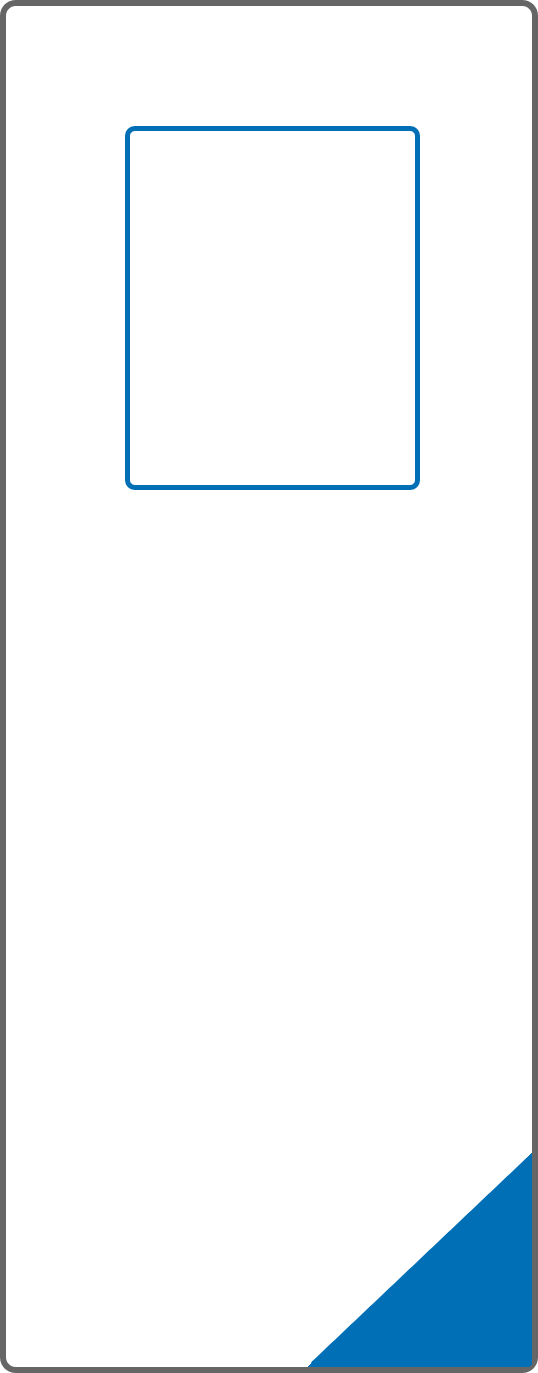 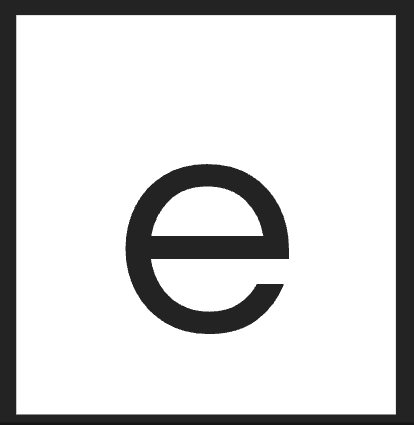 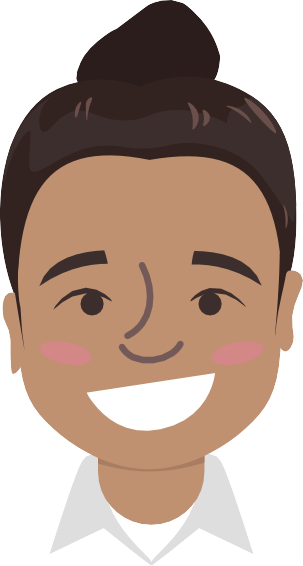 CVC 
Words
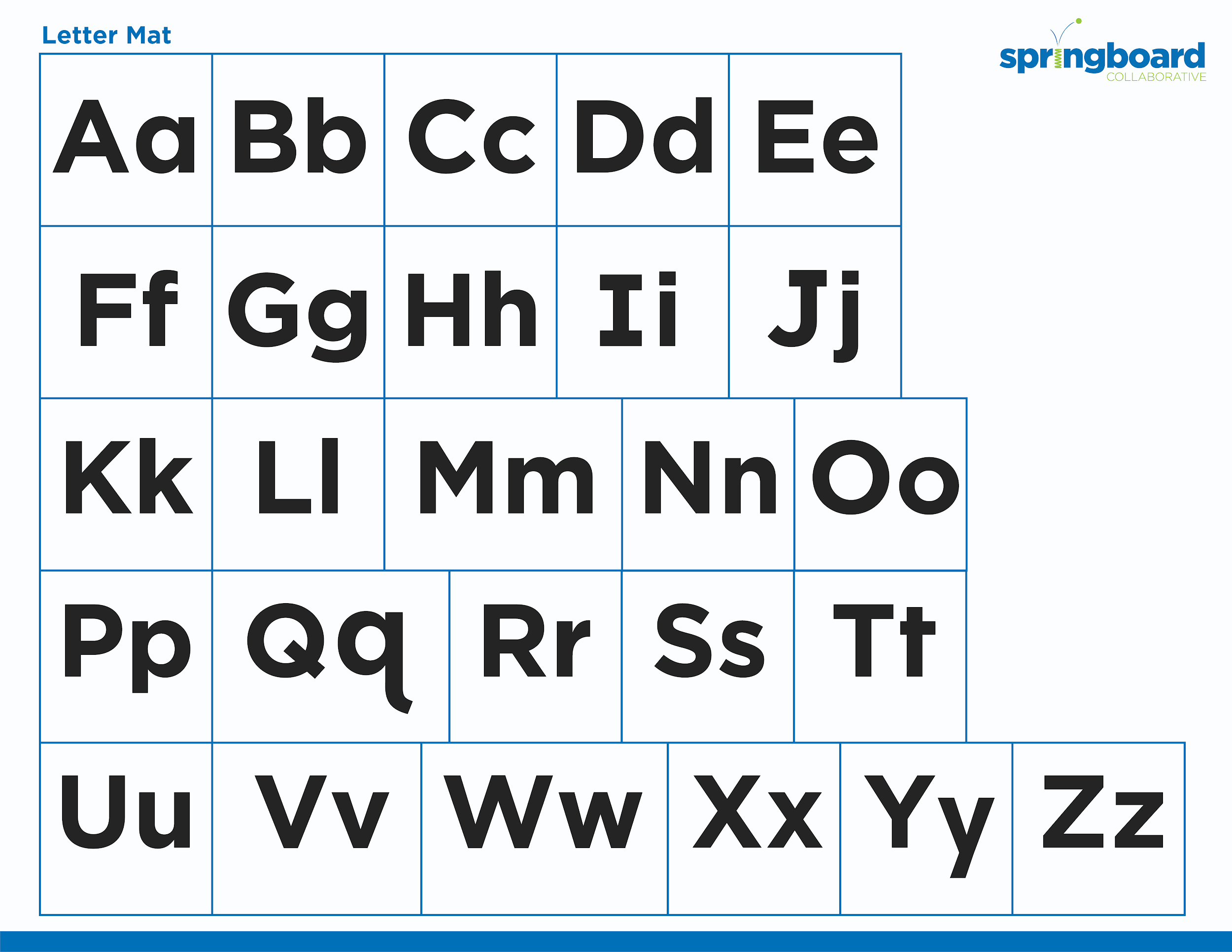 lip  
/l/ /ĭ/ /p/ 
= lip
It’s time to learn new sounds! 

We use the sound rule to help us read!
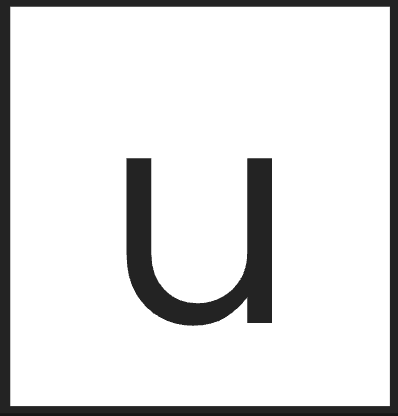 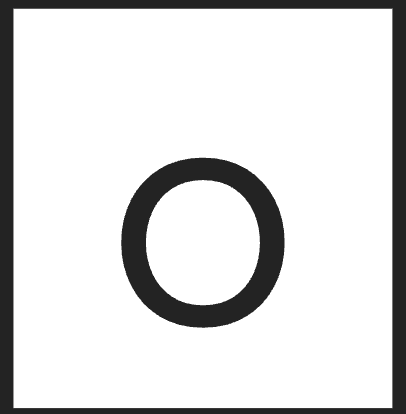 [Speaker Notes: See lesson plan for specific instructional guidance.

Introduce the Sound! 
Say: Learning new sounds is so cool! Repeat our chant after me! 
"It's time to learn new sounds! 
We use the sound rule to help us read!"
Do: Say one sentence at a time of the Introduce the Sound chant and ask the students to repeat after you.
Say: Let's learn a super cool new rule today!

Say: We've been working on reading CVC words. Today, we'll practice CVC words with any of the 5 vowels. Remember that letters are either a vowel (a, e, i, o, u) or a consonant (other letters). Knowing the difference between a vowel and consonant can help you decode words and read them. Let's sing our Alphabet Song using our Letter Mat. Then, we'll go back and point out the vowels and consonants.
Do: Sing the Alphabet Song sound pointing to the consonants and vowels. Listen as students identify the letters. Take notes on the students that can accurately name consonants and vowels and students that may need reteaching and/or additional support.
Say: When we read CVC words, we use the short vowel sound. For example, lip is a CVC word, so we read the word /l/ /i/ /p/ = lip. Let's quickly review the short vowel sounds.
Do: Show the sound letter cards for a, e, i, o, and u.
Say: Let's review the short vowel sounds.
Do: Listen and correct if necessary.
Say: When we read CVC words, or closed syllables, we use the short vowel sound. We will explore how to read CVC words with the vowel a during this lesson.]
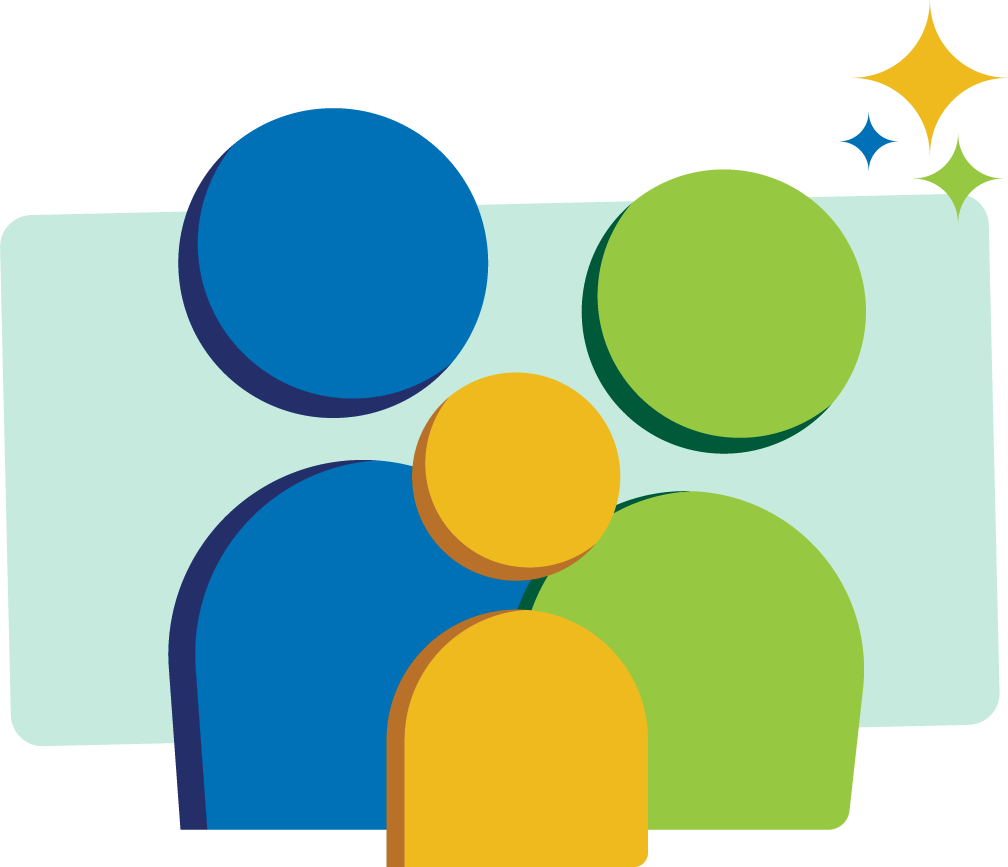 Blend the sounds
dud
Family Activity
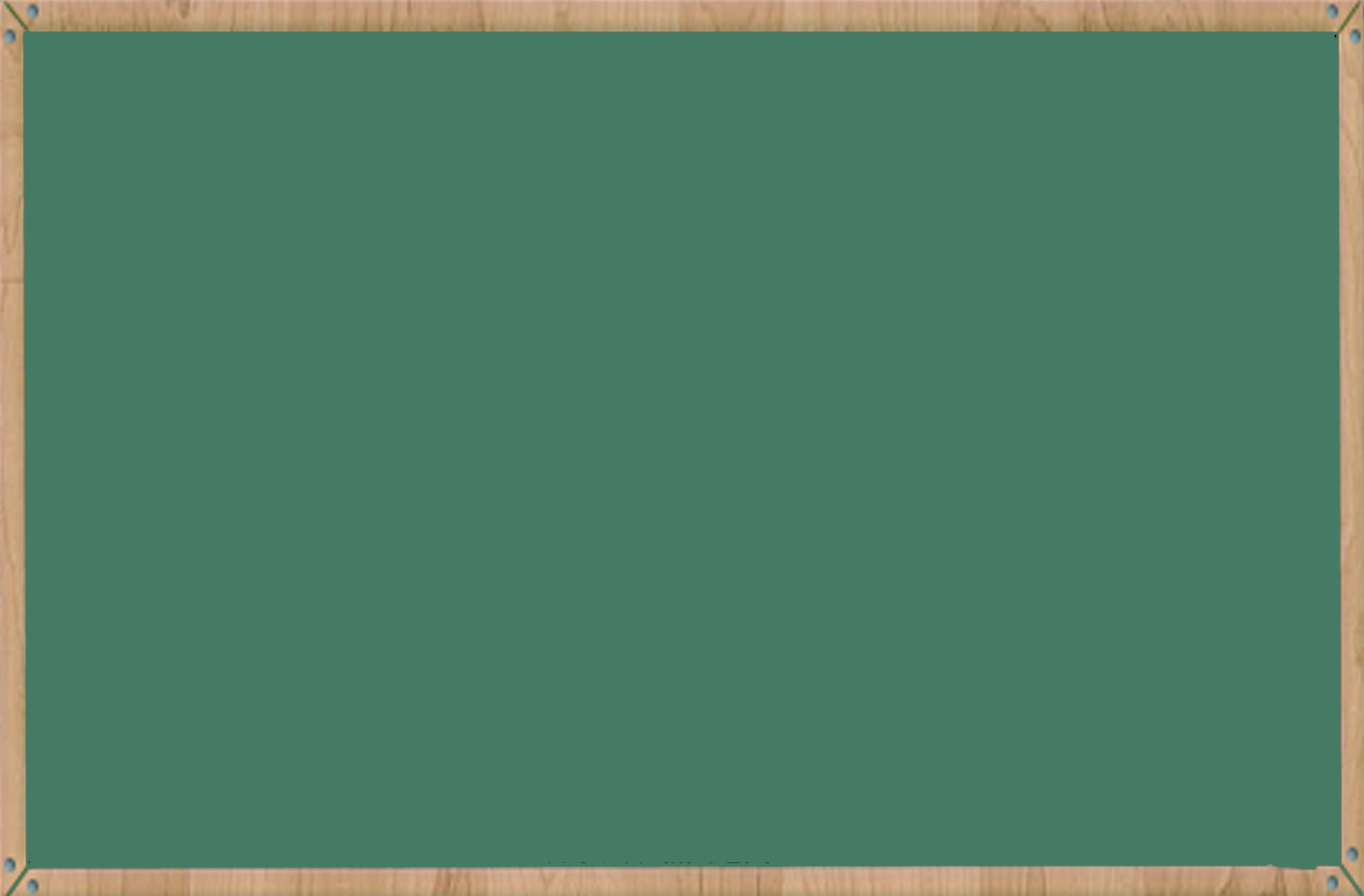 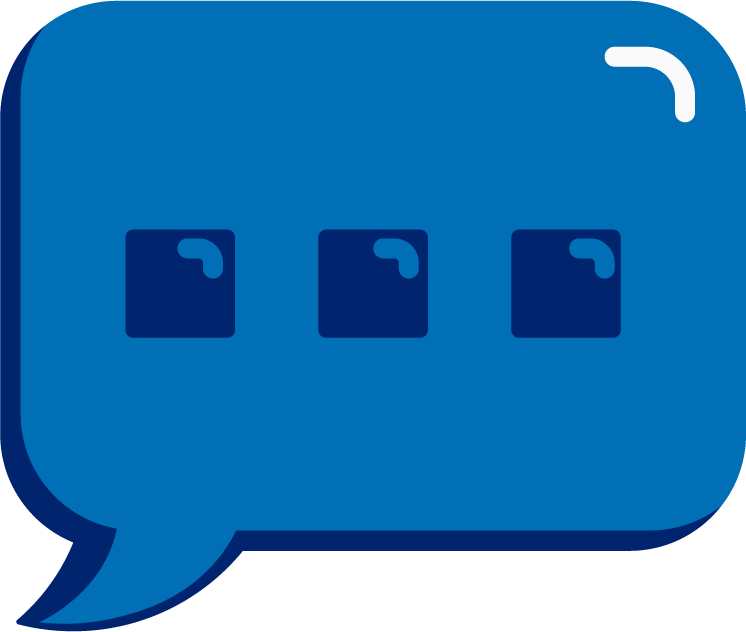 hem
It’s time to blend the sounds!

It’s time to blend the sounds to help us read the words smoothly!
[Speaker Notes: See lesson plan for specific instructional guidance.

Blend the Sounds! 
Say: Blending sounds helps us read the words smoothly! Repeat our chant after me! 
"It's time to blend the sounds! 
It's time to blend the sounds to help us read the words smoothly!" 
Do: Say one sentence at a time of the Blend the Sounds chant and ask the students to repeat after you.
Say: Let's practice blending the sounds in some words today!

Say: When we blend the sounds in words, it helps us read the words smoothly. Let's try it. Let's look at this word.
Do: Point to the word dud.
Say: This word begins with a consonant, d. Next comes a vowel, u. It ends with another consonant, d. This is a CVC word or closed syllable, because it ends with a consonant. Because it's a CVC word, or a closed consonant, I know that I will use the short vowel sound for u, /u/. Now that I know what kind of word it is, and what vowel sound to use, I can blend the sounds together to read the word. /d/ /u/ /d/ = dud. Let's blend it together now.
Do: Listen as the students blend the word.
Say: Let's look at another word.
Do: Point to the word hem.
Say: This word begins with a consonant, h. Next comes a vowel, e. It ends with another consonant, m. This is a CVC word or closed syllable, because it ends with a consonant. Because it's a CVC word, or a closed consonant, I know that I will use the short vowel sound for e, /e/. Now that I know what kind of word it is, and what vowel sound to use, I can blend the sounds together to read the word. Let's blend it together now.
Do: Listen as students blend the word. Take notes on the students that can accurately blend the CVC word and students that may need reteaching and/or additional support.
Say: /h/ /e/ /m/ = hem. Great thinking! Awesome job blending the sounds today!]
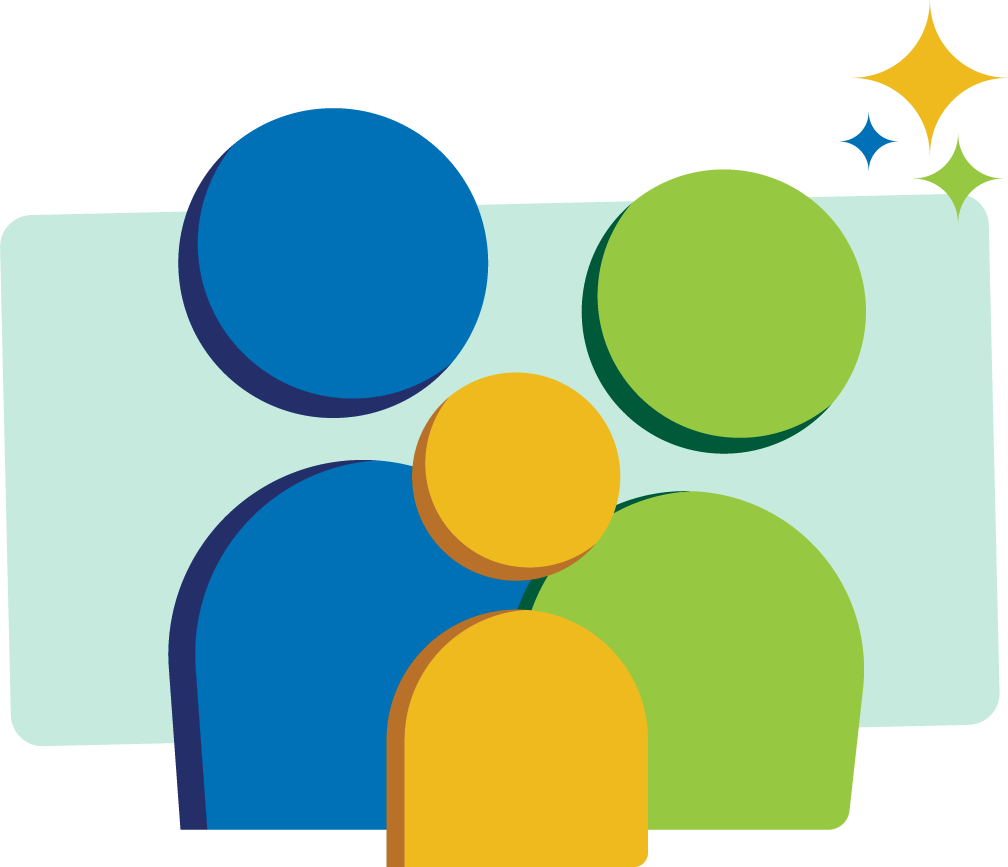 Read the words
Zip and the Pup
I like Zip the dog.
Zip and I play.
I got a fat pup.
Can Zip and the pup play?
The fat pup can sit on Zip.
The pup got on top.
But the pup fell off Zip.
Family Activity
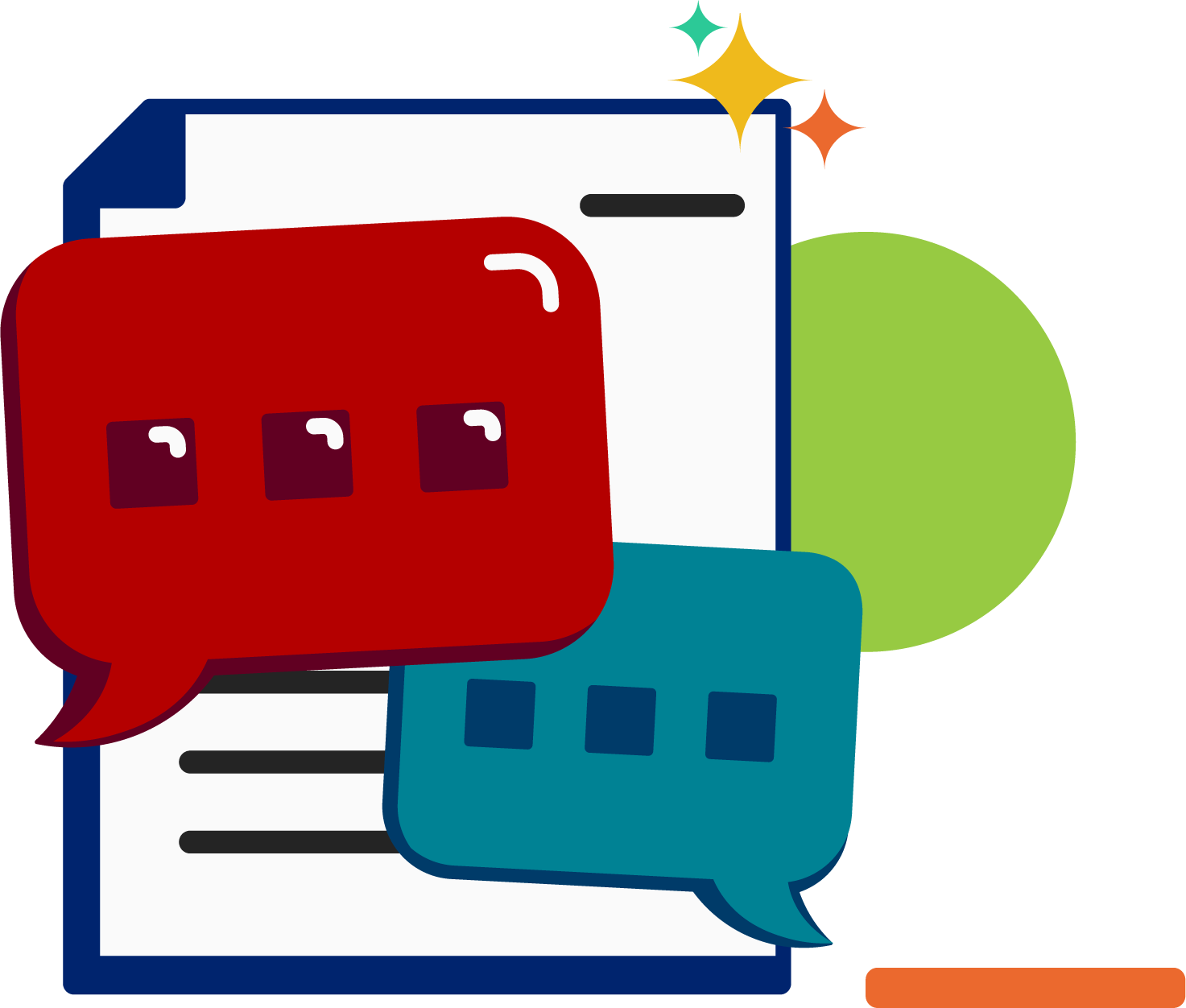 It’s time to read the words!

It’s time to read the words, so we can read smoothly, like we are speaking!
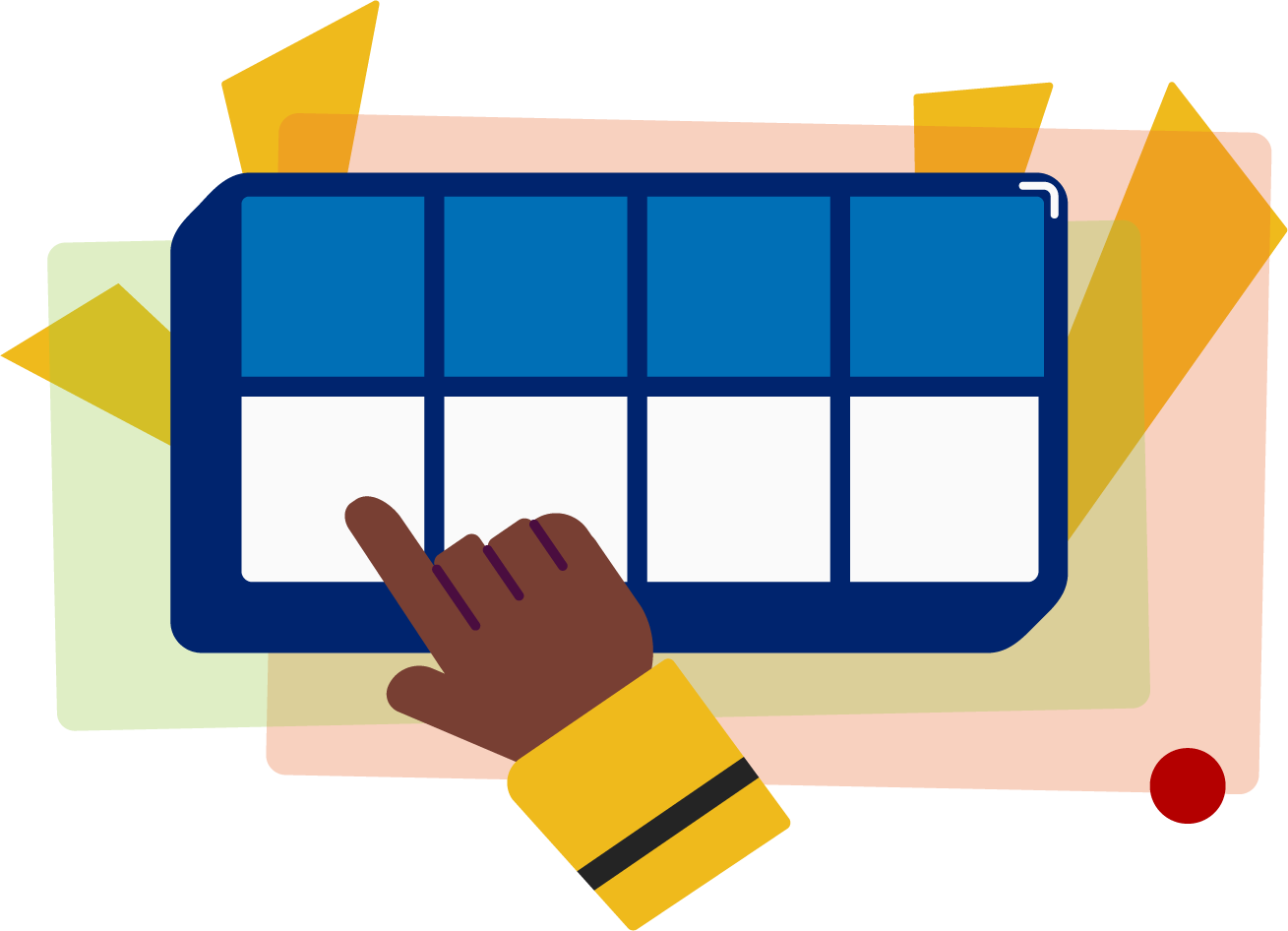 [Speaker Notes: See lesson plan for specific instructional guidance.

Read the Words! 
Say: When we practice reading the words, it can help us read the words faster and faster. This helps us learn to read smoothly like when we are speaking! Repeat our chant after me! 
"It's time to read the words! 
It's time to read the words so we can read smoothly like we are speaking!" 
Do: Say one sentence at a time of the Read the Words chant and ask the students to repeat after you.
Say: Let's practice reading words today!

Say: We are going to read a few sentences today. These sentences have high frequency words that you've learned or words that follow rules that you've learned.
Do: Show the text "Zip and the Pup".
Say: Let's read the title together.
Do: Point to the title as everyone reads it.
Say: This very short story is about a silly pup. You know these words because you learned them during high frequency words or because they follow the sound spelling patterns that you know. Work with a partner to read the text.
Do: Listen as students read the sentences. Take notes on the students that can accurately articulate the sound and read the word and students that may need reteaching and/or additional support. Based on your monitoring, decide if you need to pull the group together to do anything together, or allow partners to work through the text.
Say: Great thinking! Awesome job reading the sentences today!

Zip and the Pup
I like Zip the dog.
Zip and I play.
I got a fat pup.
Can Zip and the pup play?
The fat pup can sit on Zip.
The pup got on top.
But the pup fell off Zip.]
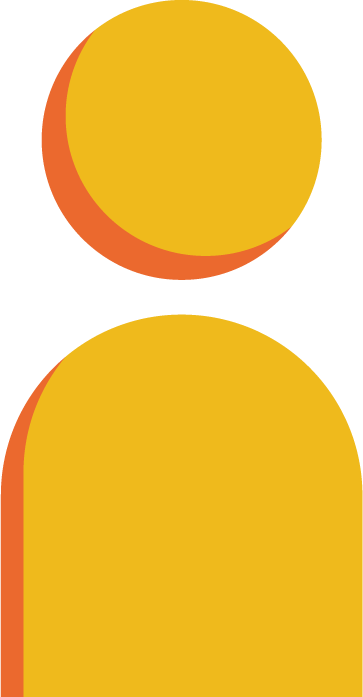 Decode the words
yam       leg
 kit         not
sub
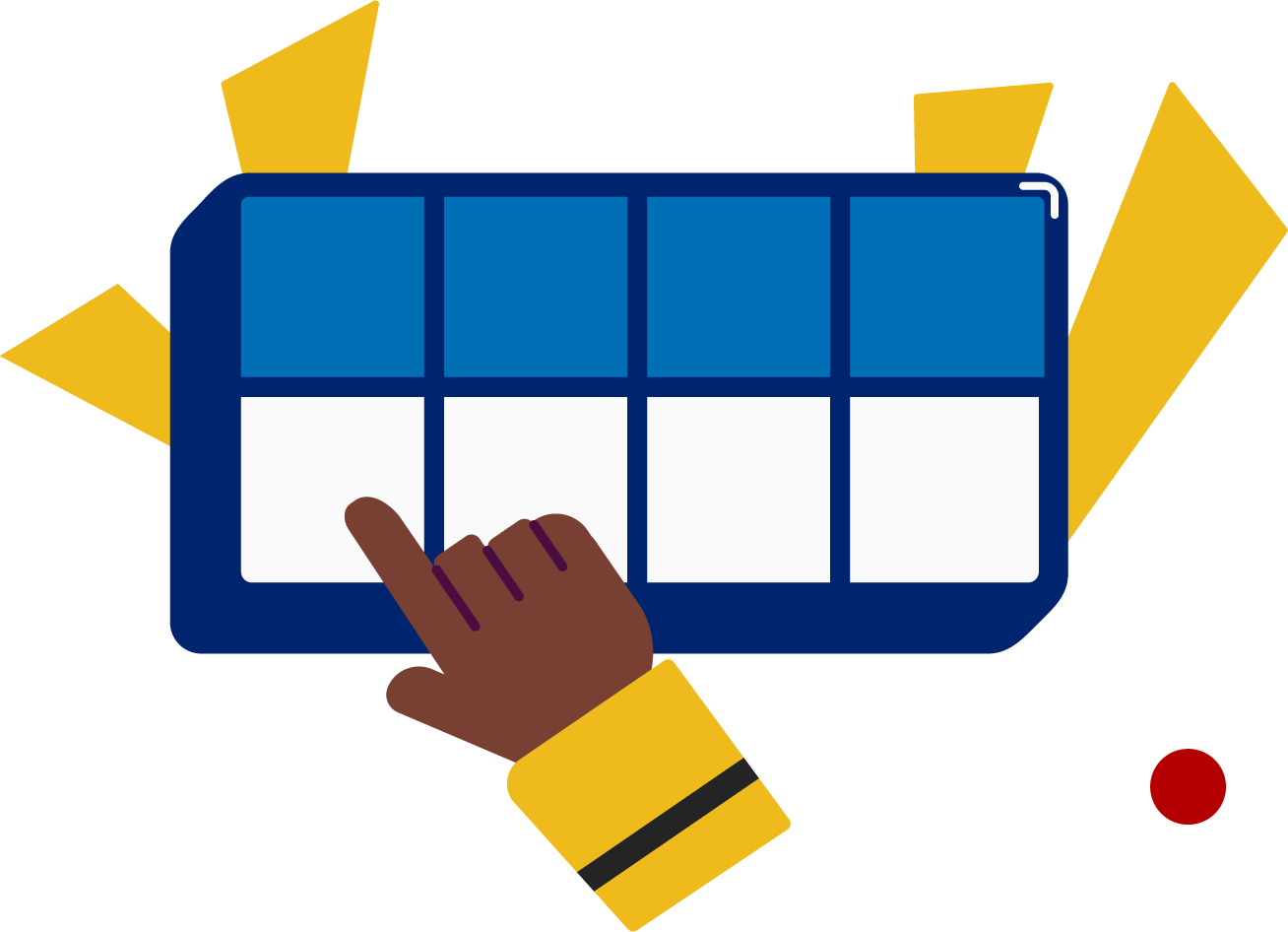 It’s time to decode the sounds in the words!

It’s time to decode the sounds in the words so we can read the words!
[Speaker Notes: See lesson plan for specific instructional guidance.

Decode the Words! 
Say: Decoding is when you break up the sounds in a word and read each sound one at a time. Then you blend the sounds together to read the word! Repeat our chant after me! 
"It's time to decode the sounds in the words! 
It's time to decode the sounds in the words so we can read the words!" 
Do: Say one sentence at a time of the Decode the Words chant and ask the students to repeat after you.
Say: Let's practice decoding the sounds in words today!

Say: We are going to decode the words. Remember, decoding is when you break up the sounds in a word and read each sound one at a time. Then you blend the sounds together to read the word! When we decode the sounds in words, it helps us read the words correctly.
Say: Look at our words for today.
Do: Point to the words.
Say: First, look at the spelling pattern to decide what vowel sound to use. Next, say each sound. Finally, blend the sounds together to read the words.
Do: Partner students.
Say: You and your partner work together to decode these words (yam, leg, kit, not, sub). I'll be by to listen.
Do: Listen as students decode the word. Take notes on the students that can accurately articulate the sounds and read the word and students that may need reteaching and/or additional support.
Say: Great thinking! Awesome job decoding words today!]
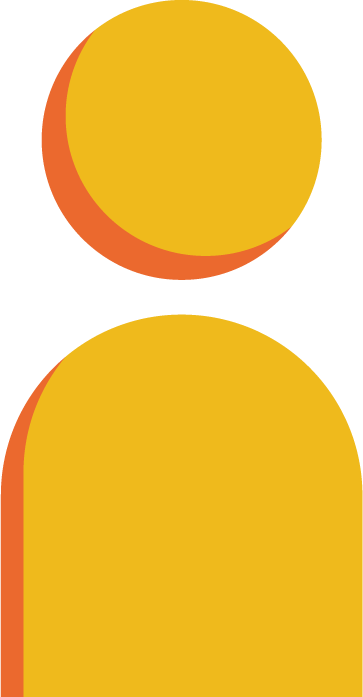 Spell the words
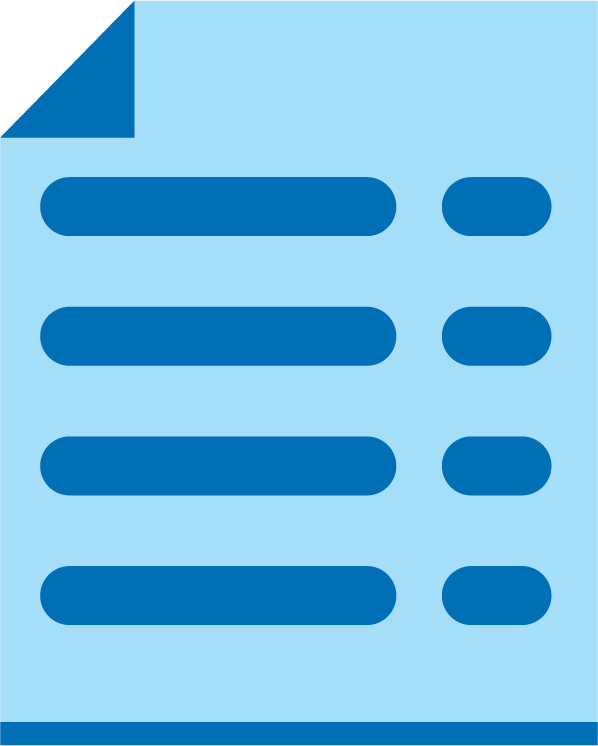 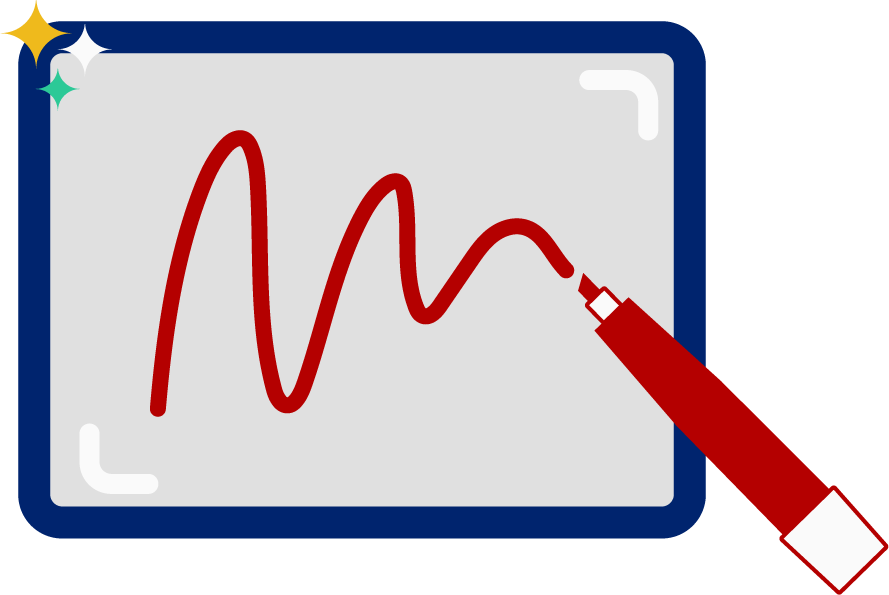 [Speaker Notes: See lesson plan for specific instructional guidance.

Follow the directions to administer the Formative Assessment for Level A, Unit 2.]
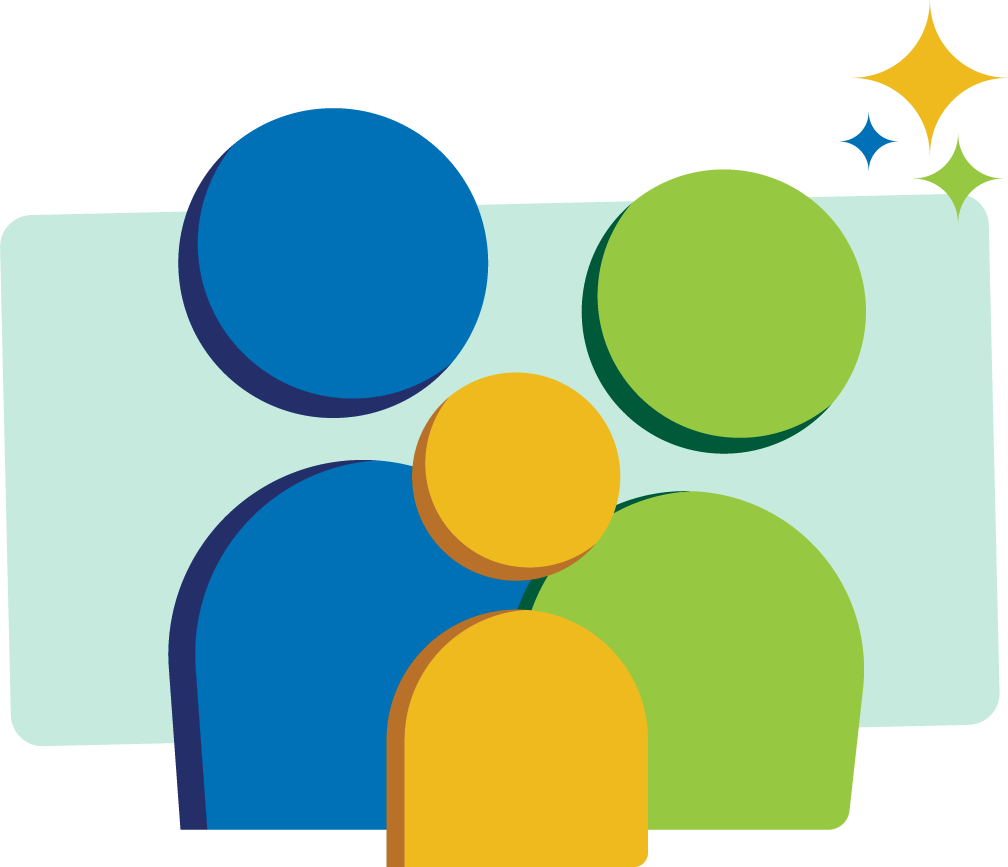 High Frequency Words
Family Activity
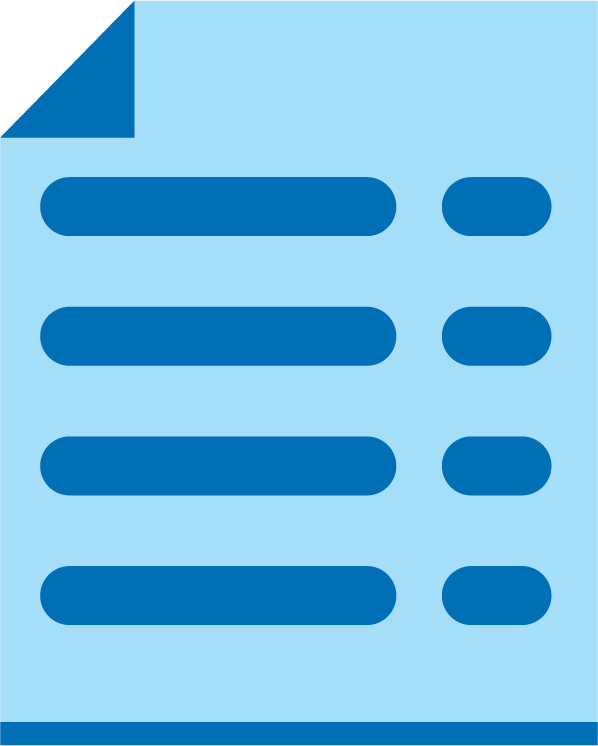 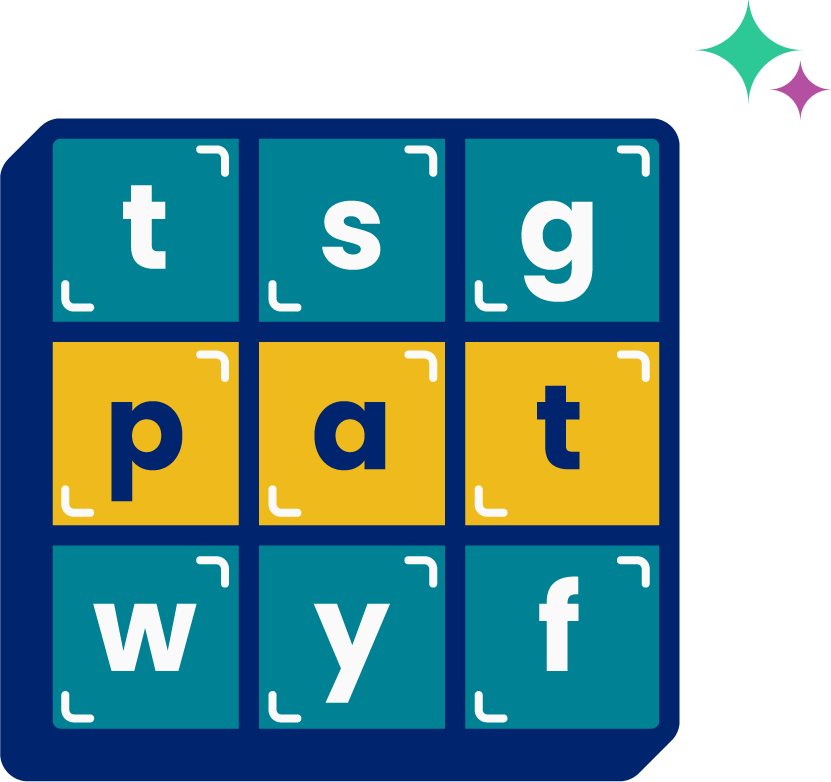 [Speaker Notes: See lesson plan for specific instructional guidance.

Given that you need to administer Level A, Unit 2 Formative Assessment, there is no new HFW. If you have time, review previously taught words.]